PRZEWODNICZĄCY I RADA DYSCYPLINY NAUKOWEJ 
„NAUKI O BEZPIECZEŃSTWIE” 
WOJSKOWEJ AKADEMII TECHNICZNEJ
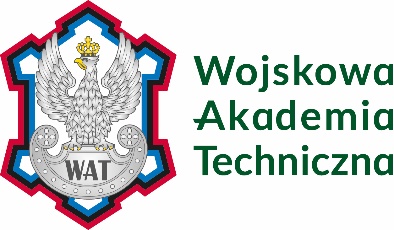 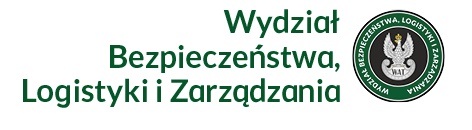 Zawiadamiają, że w dniu 30 maja 2025 r. o godz. 12:00 
w sali 2.25 bud.135 Wydziału Bezpieczeństwa, Logistyki i Zarządzania WAT
 (ul. gen. S. Kaliskiego 2, 00-908 Warszawa) 
odbędzie się
KOLOKWIUM HABILITACYJNE
dr Justyny STOCHAJ
Osiągnięcie naukowe nt.:

 „System ochrony ludności wobec współczesnych uwarunkowań środowiska bezpieczeństwa Polski”